The School of Tolkkinen
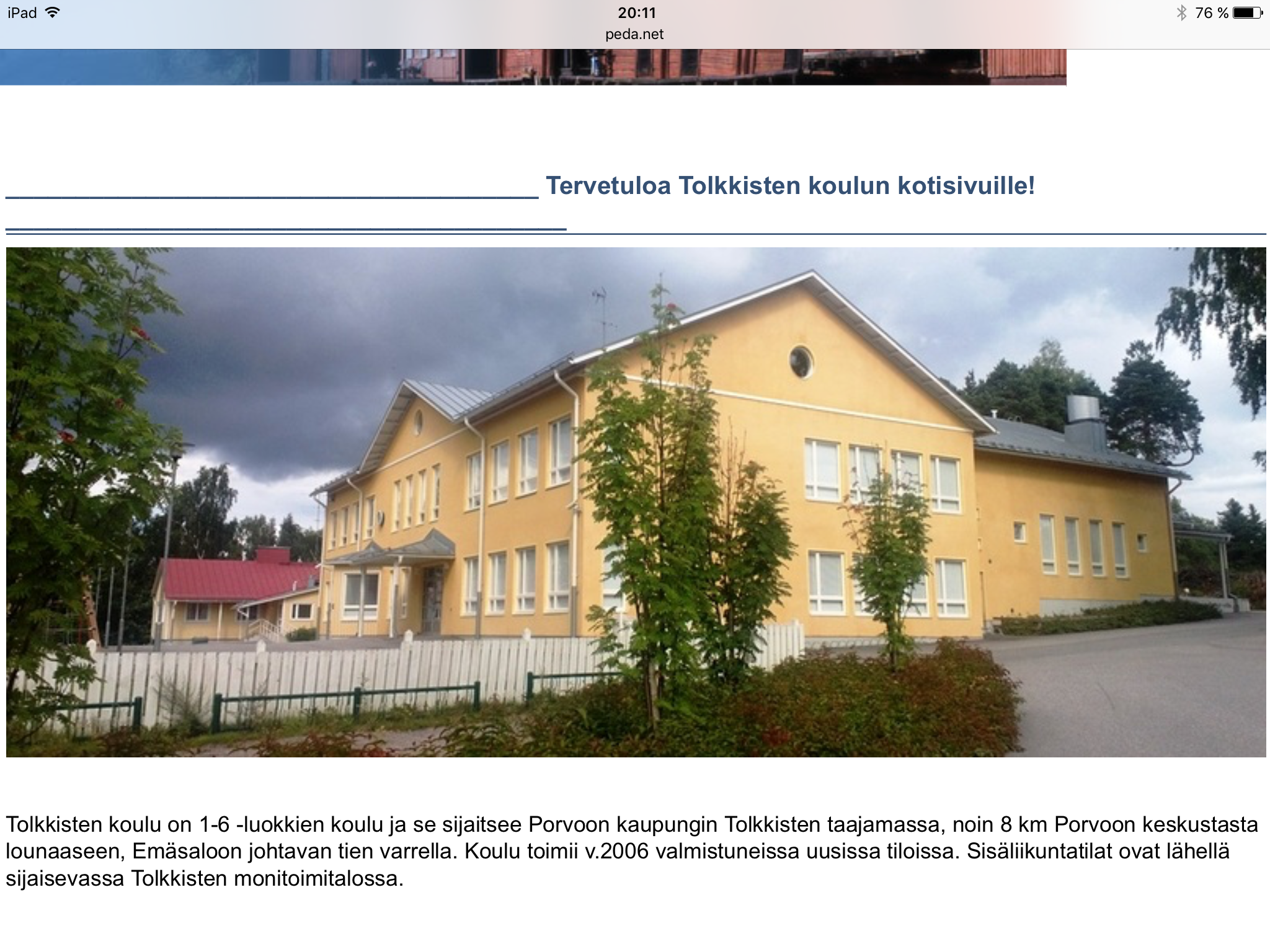 The City of Porvoo, Finland
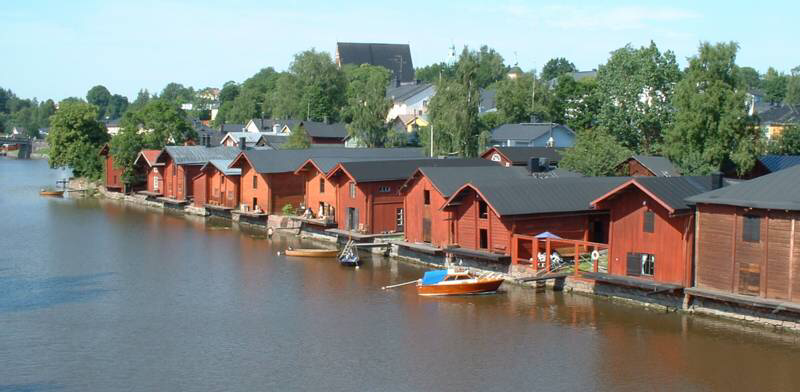 Welcome to Porvoo!
The city of Porvoo
About 50 kilometres from Helsinki to east, on the southern coast of Finland.
Established in 1380's.
Approximately 50 000
	residents.
16 Finnish-speaking
	schools,
	14 Swedish-speaking
	schools.
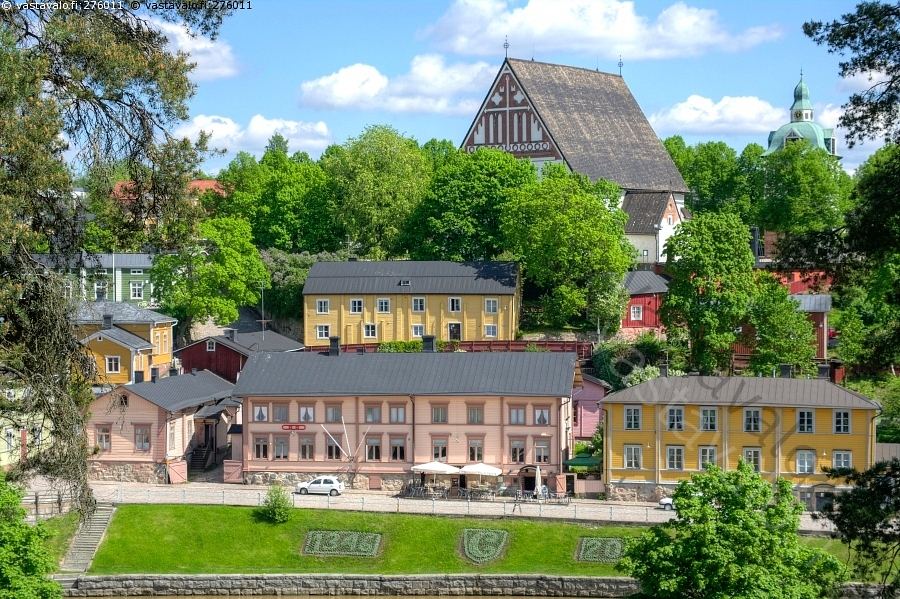 The city of Porvoo
Famous for the chocolate factory and delicates.
The old city brings in thousands of tourists through the year.
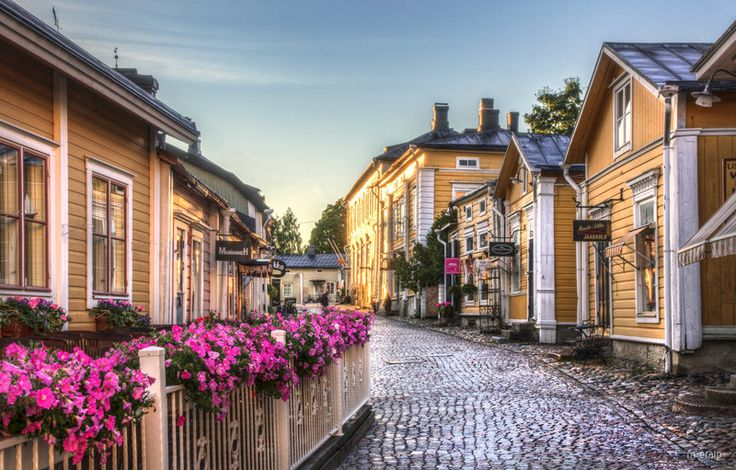 Our growing school
In our school works...
214 pupils, ages 7 to 12, grades 1 to 6.
Eleven classes, twelve next semester.
Thirteen teachers, three class assistants.
Other adults.
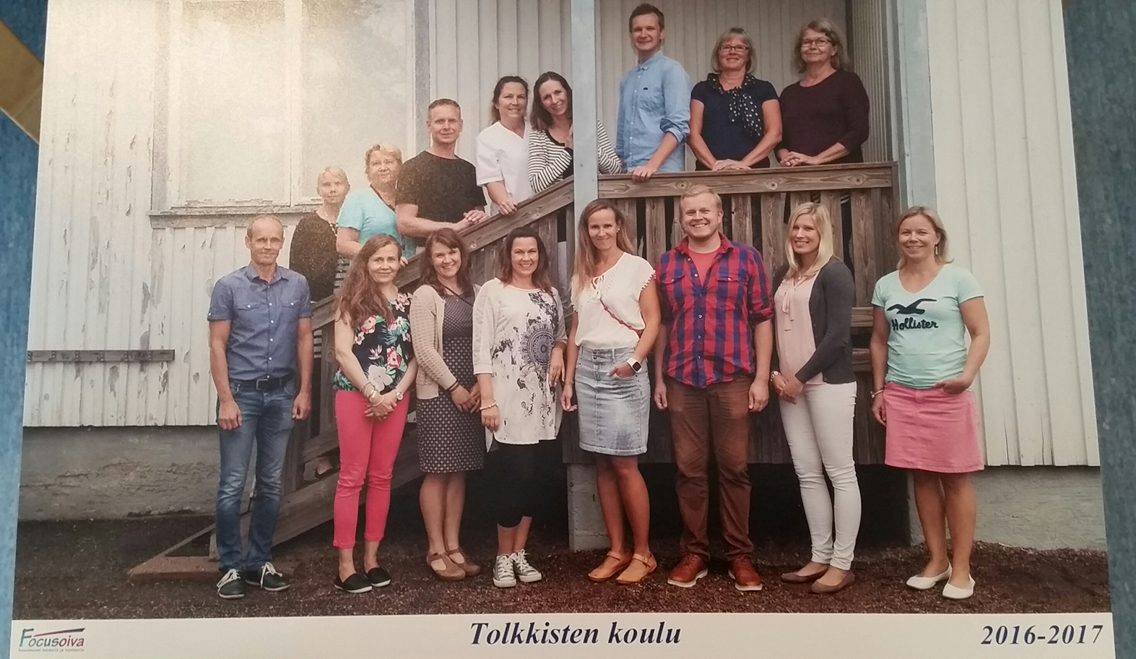 Our school and classes..
Every teachers teaches the same children approximately 2-3 grades.
Teachers also exchange lessons (music, English, handicraft, etc.)
In a couple of years there is going to be a new school building.
In Porvoo there are 16 Finnish speaking schools, and 14 Swedish speaking schools at the moment.
We have a projector and a whiteboard in each classroom and a couple of electronic schoolbook licences.
Our IT-lab considers 24 computers...
... Which are due to improve in year 2017.
Our IT-education is undergoing a great change in a couple of months.

Also the Finnish curriculum is under renovation.
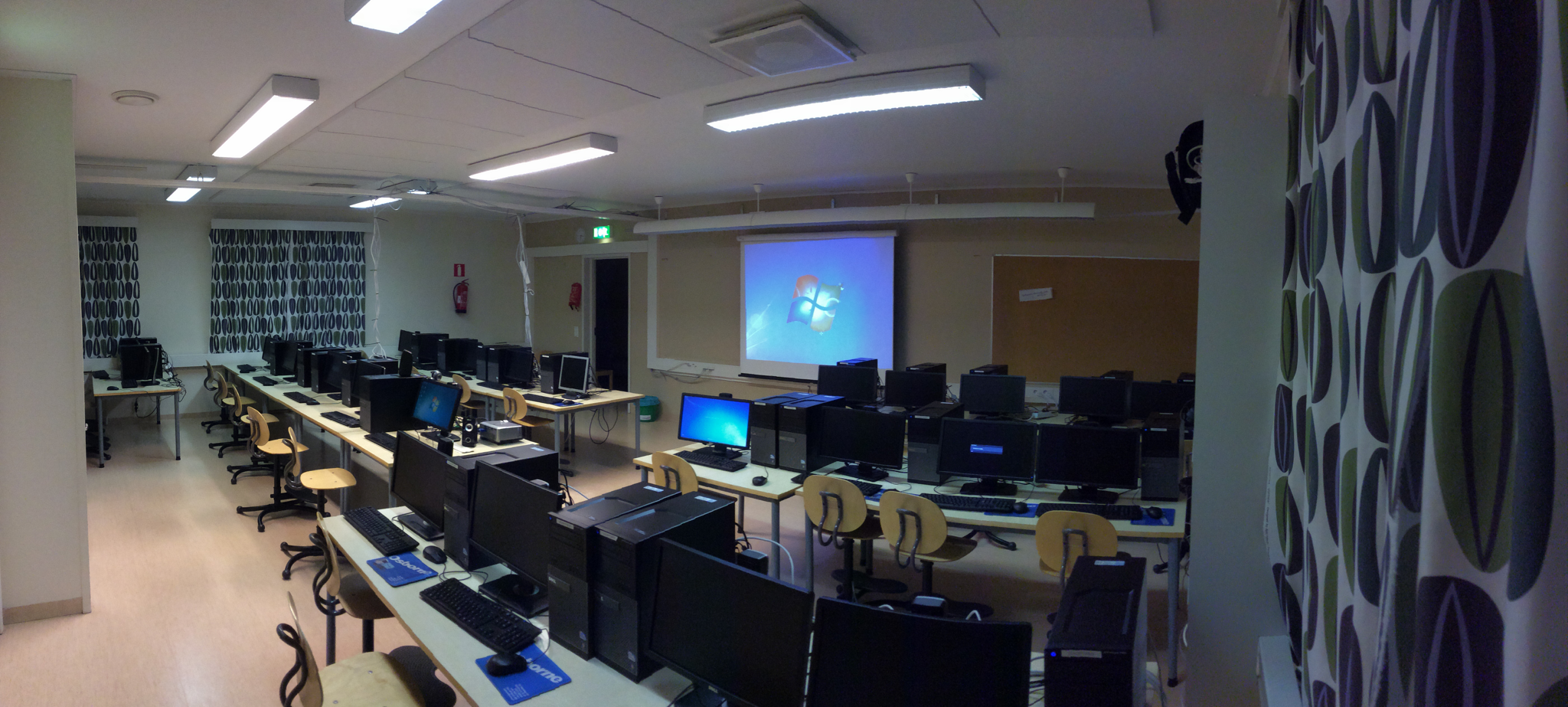